朱森杰，黄逍
中国科学技术大学
1
Outline
2
Hadronization
3
Hadronization
4
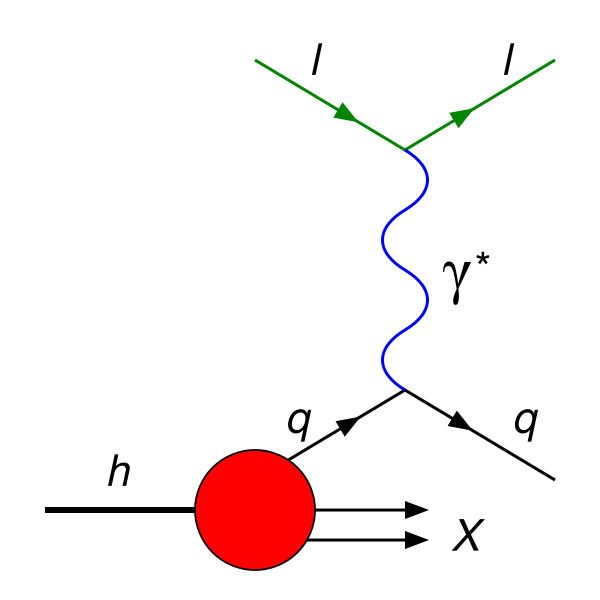 5
6
7
BDT Training Results
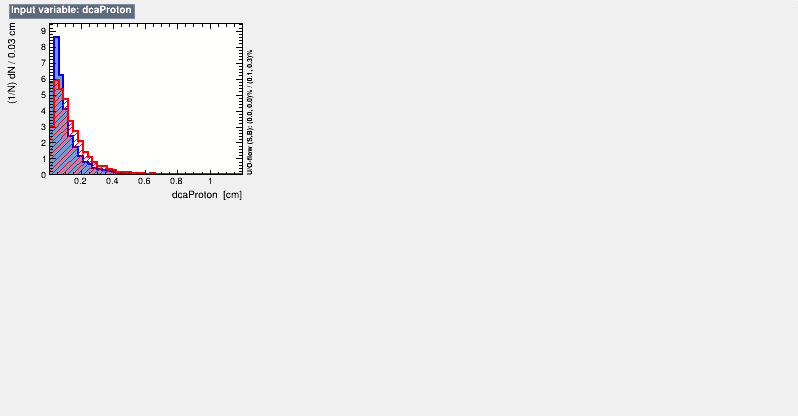 8
BDT Training Results
9
10
11
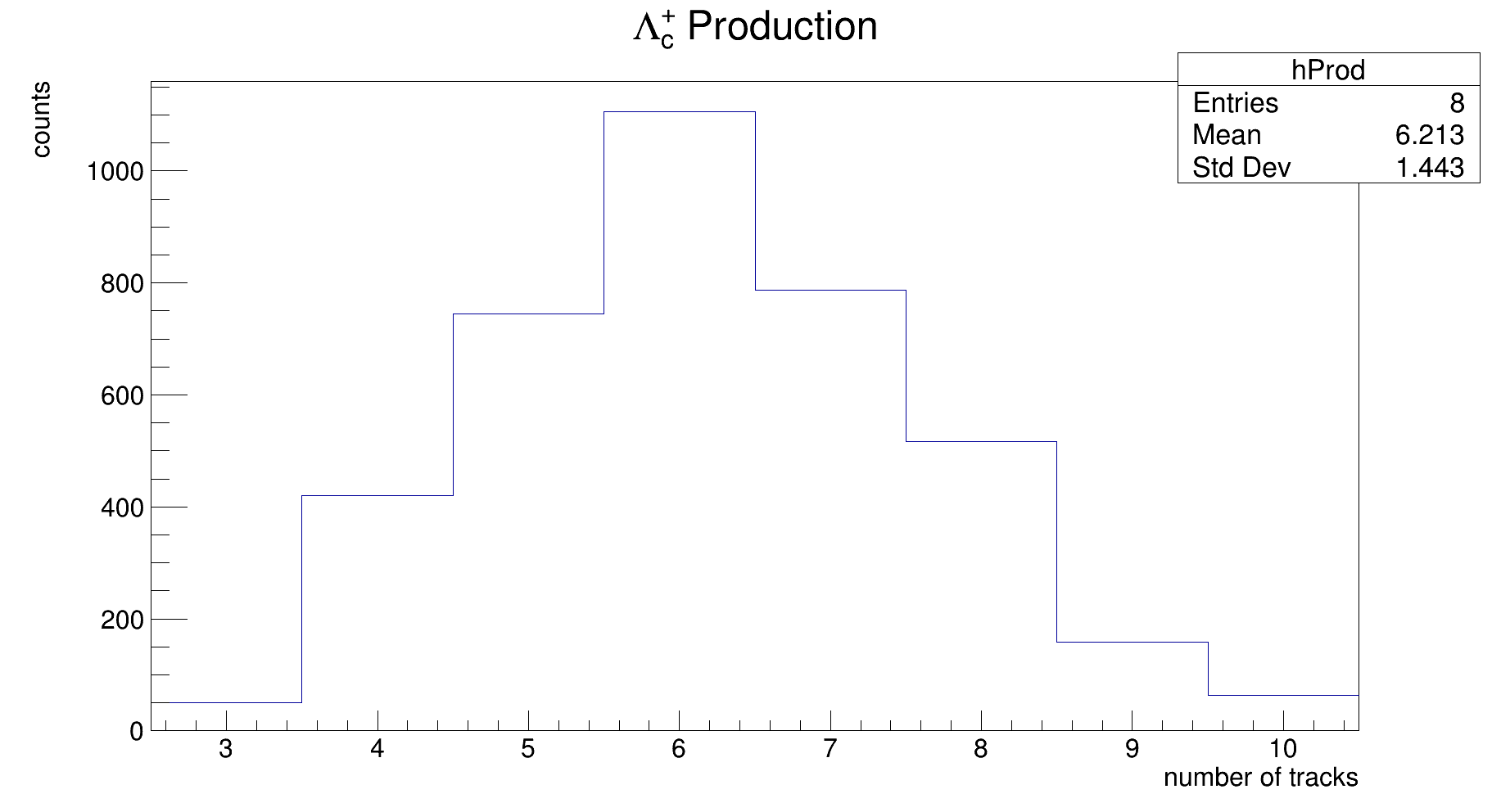 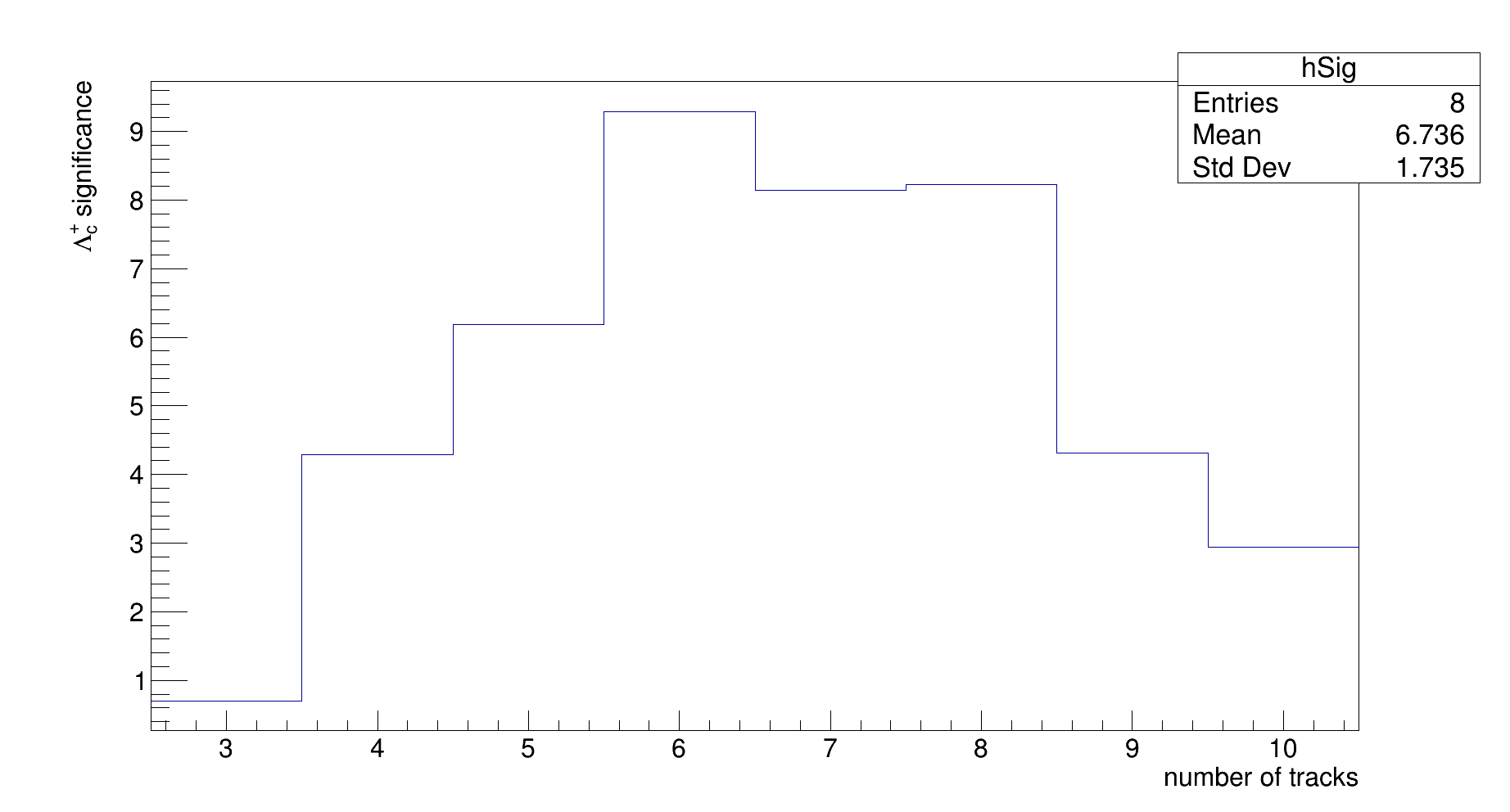 12
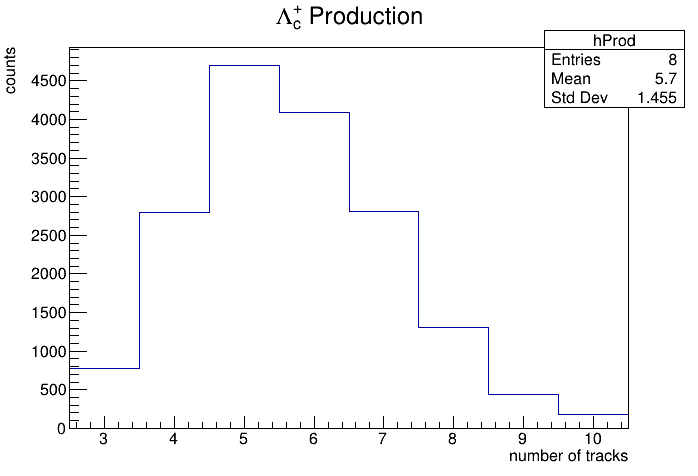 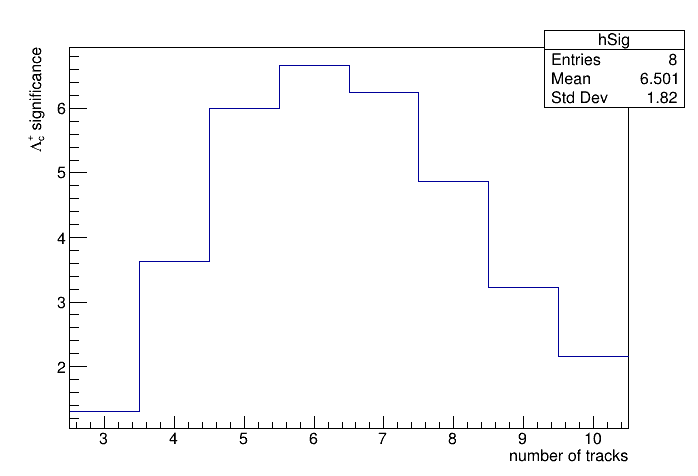 13
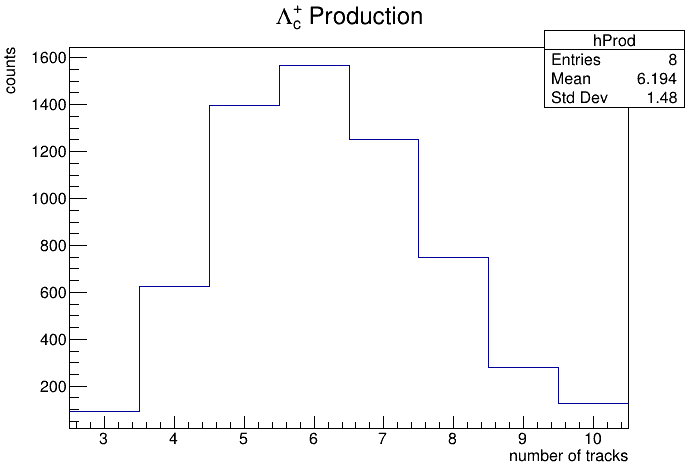 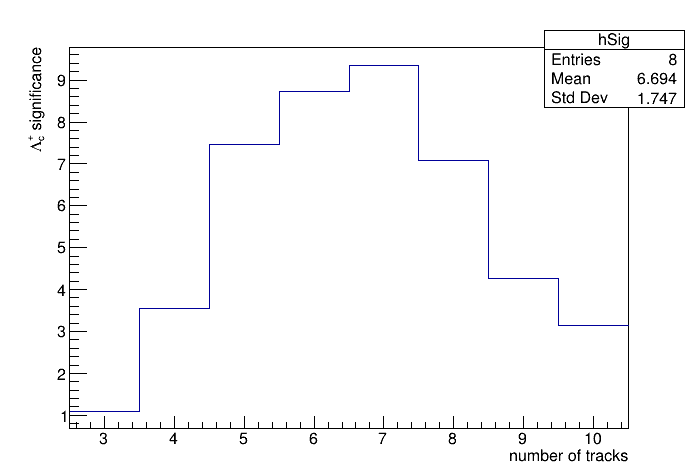 14
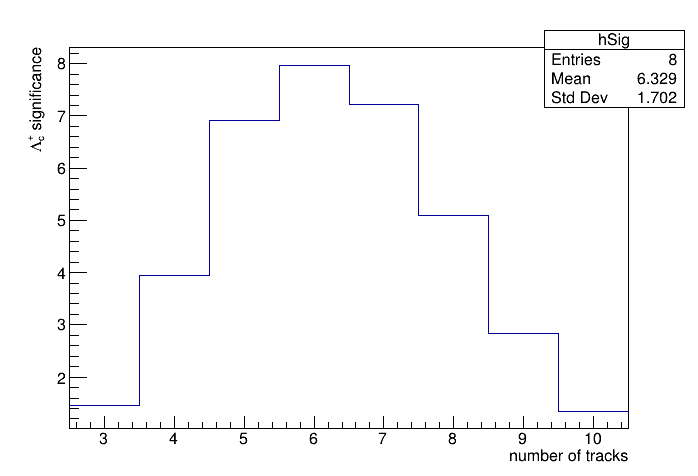 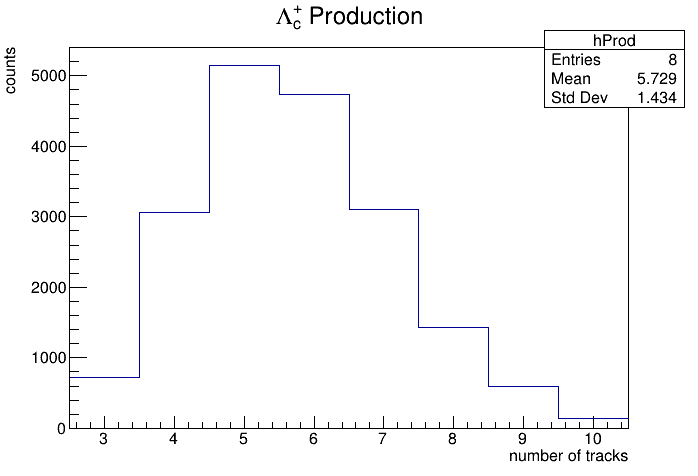 15
16
17
18
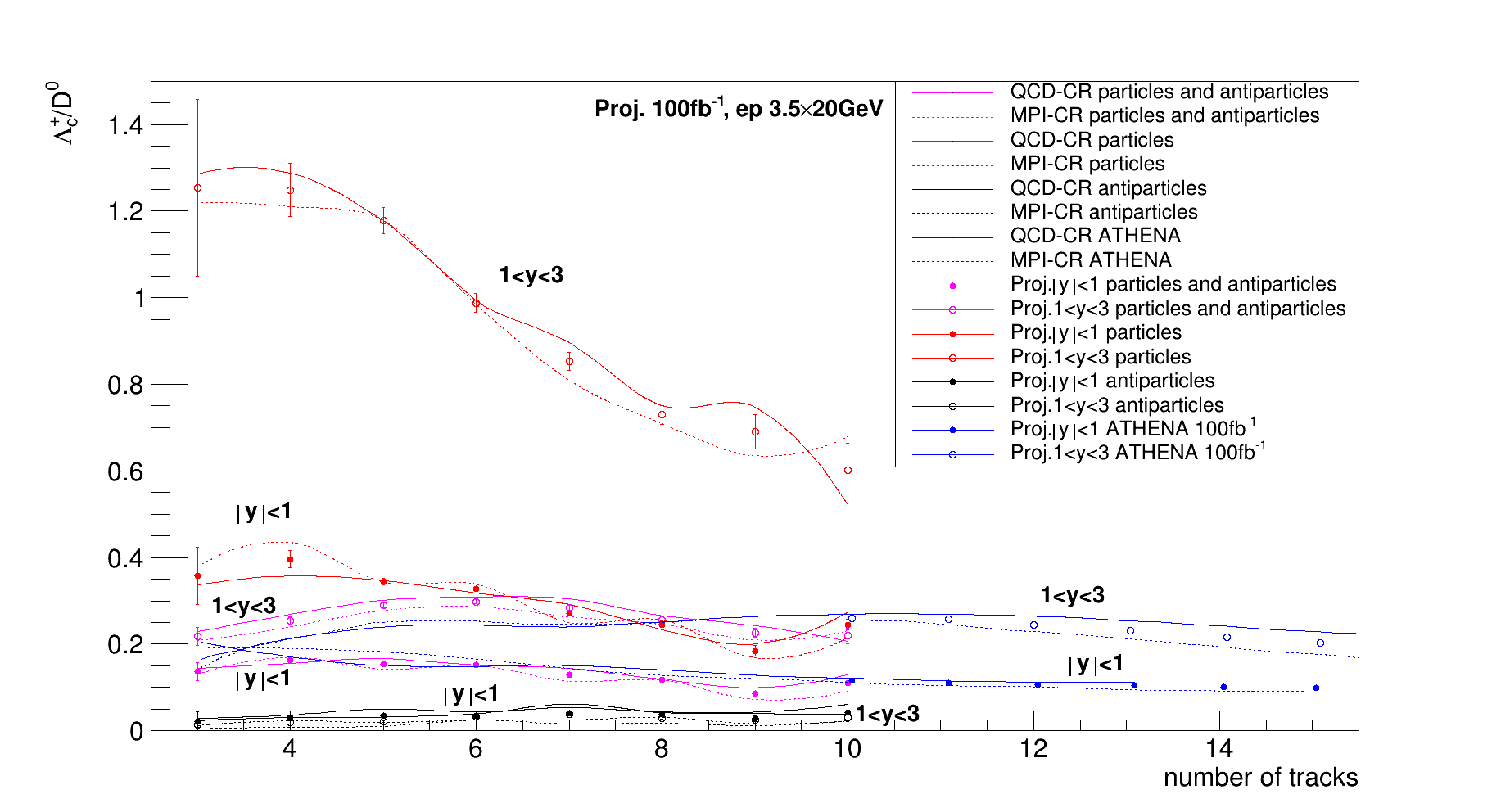 19
20
Conclusion
21
Reference
22
Thanks for your attention!
23